Оценка на здравните технологииНаучни принципи и приложение  Гледна точка на генеричната фармацевтична индустрияСофия, 28 Ноември 2013
Владимир Афенлиев
Executive Officer EGA
Директор Бизнес Операции СОФАРМА
Съдържание:
Генерични и биоподобни лекарства-значение за общественото здраве 
HTA (Оценка на Здравните Технологии)-Принципи
HTA (Оценка на Здравните Технологии) и Генеричните лекарства
HTA (Оценка на Здравните Технологии) и Биоподобните медикаменти
Оптимално използване на обществените ресурси за медикаментозно лечение
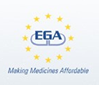 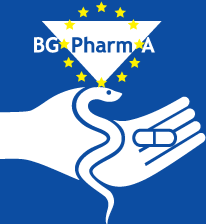 Европейска генерична асоциация ( EGA ):Генеричните и биоподобните лекарствата са от съществено значение за общественото здраве в ЕС
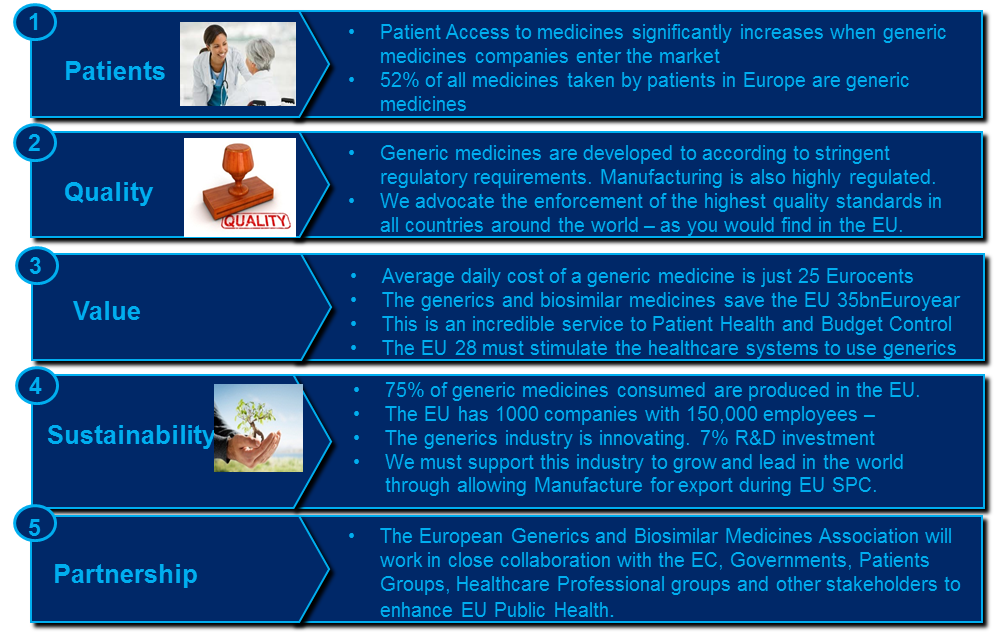 52% от лекарствата в ЕС са генерични. Достъпа на пациентите до лекарства значително нараства, когато се регистрира ново генерично лекарство
Генеричните лекарства се произвеждат, съобразно стриктни регулаторни механизми, които гарантират качество, безопасност и ефикасност
Средните дневни разходи за генерични лекарства в ЕС са едва 25 евроцента, като икономиите възлизат на 35 млрд. годишно
75% от генеричните лекарства се произвеждат в ЕС
1000 компании със 150 000 работни места
10% от заетите в ЕС работят в България-15 000
Силна индустрия в ЕС = устойчиво развитие
ЕГА и БГФармА са партньори на здравните власти в ЕС и България с цел подобряване на достъпа на пациентите да качествена лекарствена терапия
ГЕНЕРИЧНИТЕ И БИОПОДОБНИТЕ ЛЕКАРСТВА
Генеричните и биоподобните лекарства предлагат еквивалентна лекарствена терапия по отношение на ефикасността и безопасността, но на по-ниски разходи за пациентите и здравните системи
 
Чрез оптималното използване на генеричните и биоподобните лекарства може да се постигне по-широк достъп на пациентите до есенциални лекарства

В резултат на това, генеричните и биоподобните лекарства освобождават финансов ресурс за иновативни лекарствени терапии, както и създават възможност повече пациенти да се лекуват с ограничен бюджет
ГЕНЕРИЧНИТЕ И БИОПОДОБНИТЕ ЛЕКАРСТВА
Генеричните/биоподобните  медикаменти са възможното решение на трудното уравнение за рационалността на лекарствената политика :	- Златен стандарт в масовите терапии , качество и ефикастност доказани с милиони пациенти зад тях	- Възможност за значителни бюджетни икономии и разширяване броя лекувани пациенти /осигурен и разширен достъп до лечение/	- Спомагат за развитието на конкуренцията	- Дават импулс на развитието на иновацията в индустрията  / спестените пари повишават възможноста на държавата да осигурява скъпи терапии/	- База за значителен брой работни места и инвестиции/ България – 10 % от заетите в ЕС ! Стотици милиони лв инвестиции , 21 млрд. таблети и капсули , 200  милиона ампули и  бут.сиропи , 125 т. активни субстанции /	- Често са единствен избор при стари терапии !!!	- Осигуряват  широко достъпно лечение и оптимизират разходите за лекарства
ЕФЕКТИВНИ И ДОСТЪПНИ
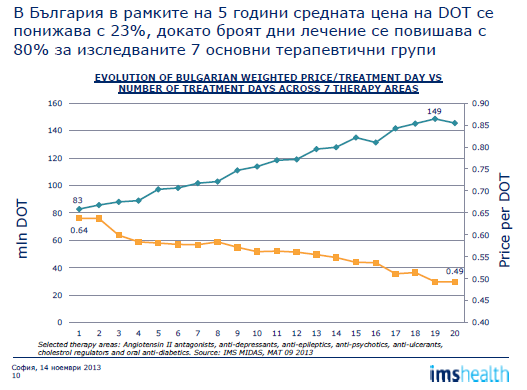 ЕФЕКТИВНИ И ДОСТЪПНИ
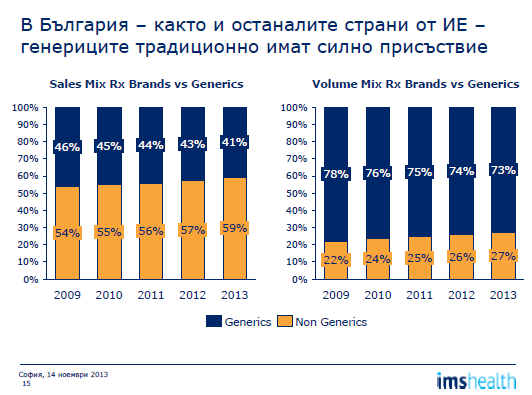 ЕФЕКТИВНИ И ДОСТЪПНИ
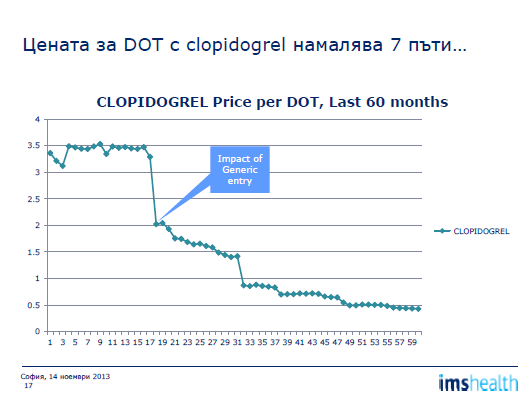 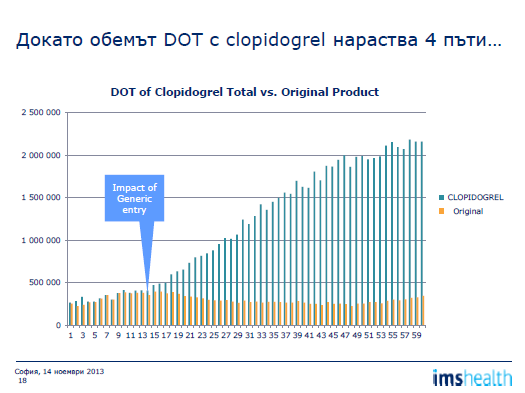 Съдържание:
Генерични и биоподобни лекарствата-значение за общественото здраве 
HTA (Оценка на Здравните Технологии)-принципи
HTA (Оценка на Здравните Технологии) и генеричните лекарства
HTA (Оценка на Здравните Технологии) и Биоподобните медикаменти
Оптимално използване на обществените ресурси за медикаментозно лечение
HTA 
(Оценка на Здравните Технологии)
EUnetHTA определя Оценката на здравните технологии (HTA ​​), като
> Мултидисциплинарен процес, който обобщава информация относно медицински, социални , икономически и етични въпроси, свързани с използването на технологиите в здравеопазването по систематичен, прозрачен, безпристрастен и устойчив начин
> Неговата цел е да подпомага изработването на безопасни ефективни, здравни политики, в центъра на които са здравните проблеми на гражданите, като се стреми да постигне най-добрата стойност 
 
http://www.eunethta.eu
ОСНОВНИ ПРИНЦИПИ НА HTA (ОЗТ)
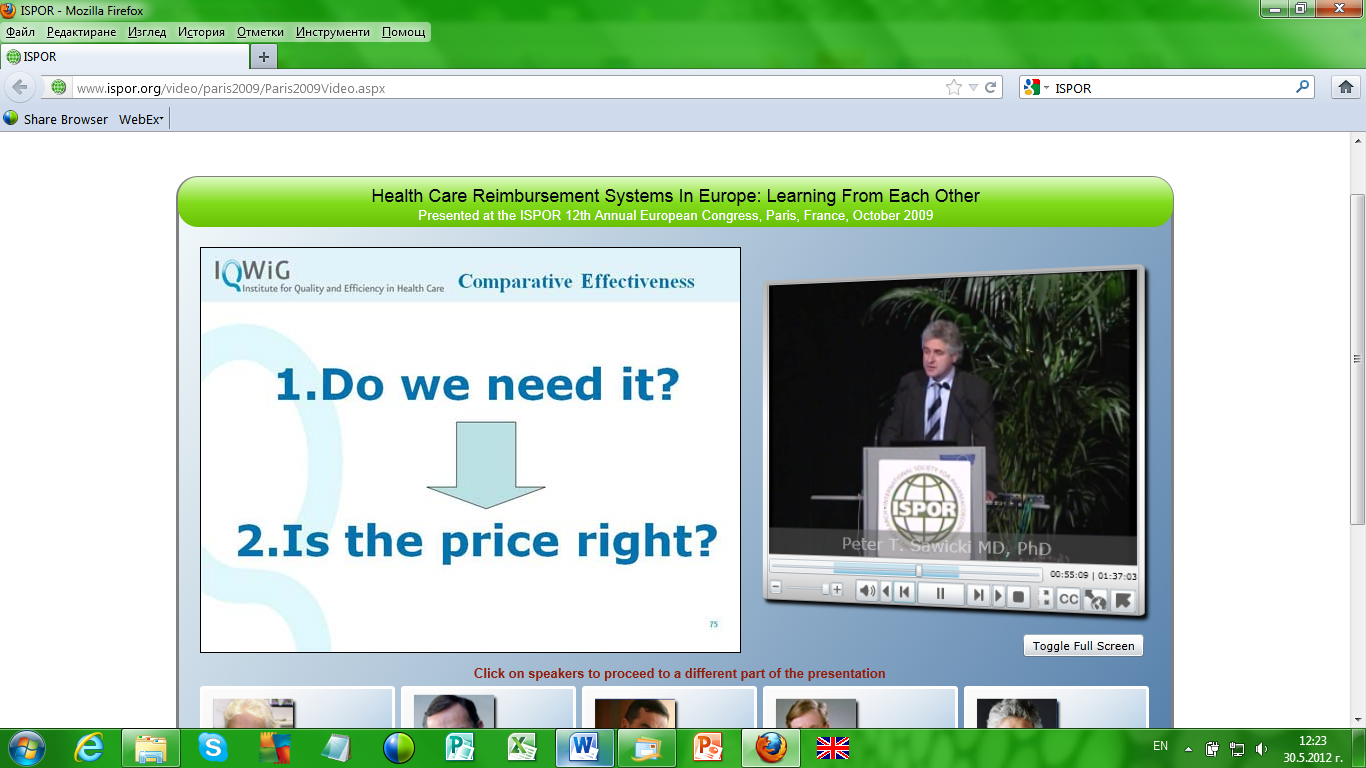 Основни въпроси на НТА(ОЗТ):
Имаме ли нужда от това лекарство?
Цената правилна ли е?
IQWIG (Институт за качество и ефикасност в здравеопазването, Германия)
ОСНОВНИ ПРИНЦИПИ НА HTA (ОЗТ)
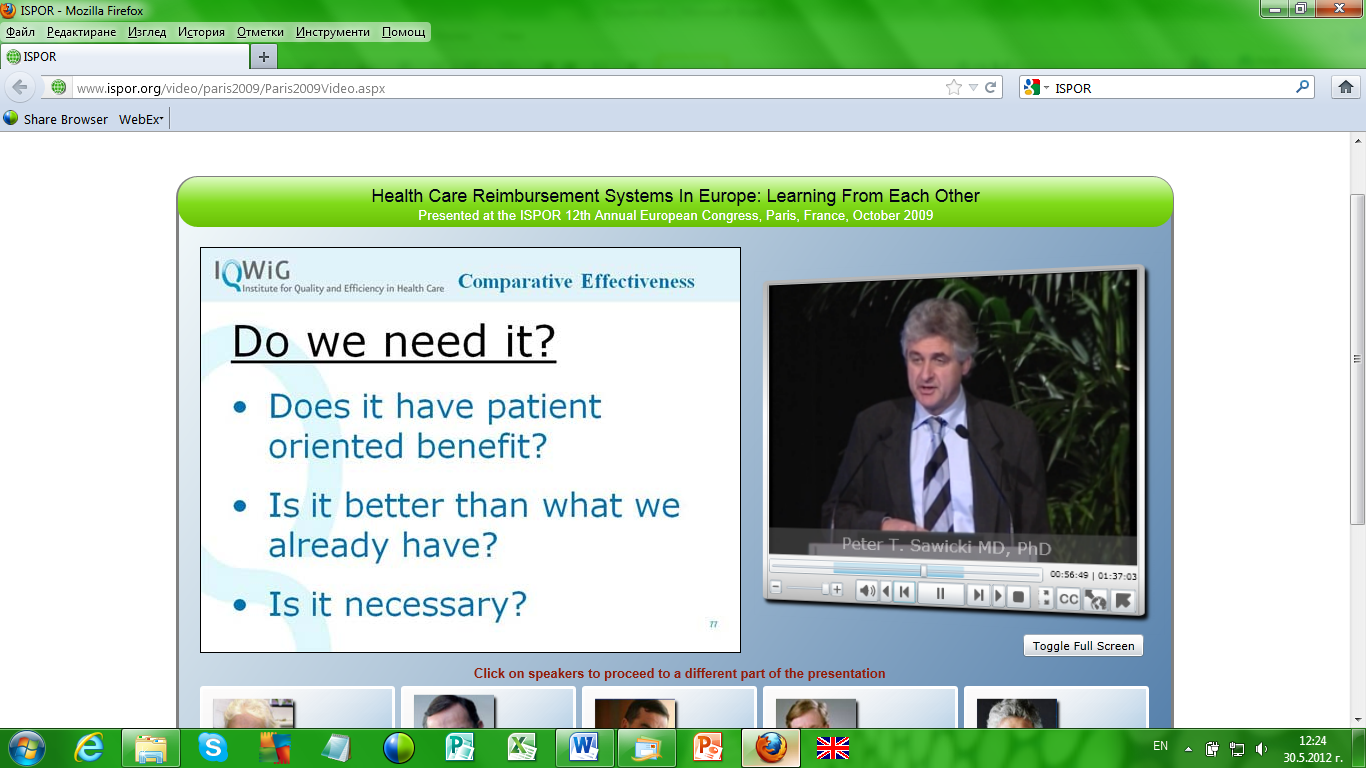 Имаме ли нужда?
Има ли полза за пациента?
По-добро ли е от това, което вече имаме?
Необходимо ли е?
IQWIG (Институт за качество и ефикасност в здравеопазването, Германия)
ОСНОВНИ ПРИНЦИПИ НА HTA
(ОЗТ)
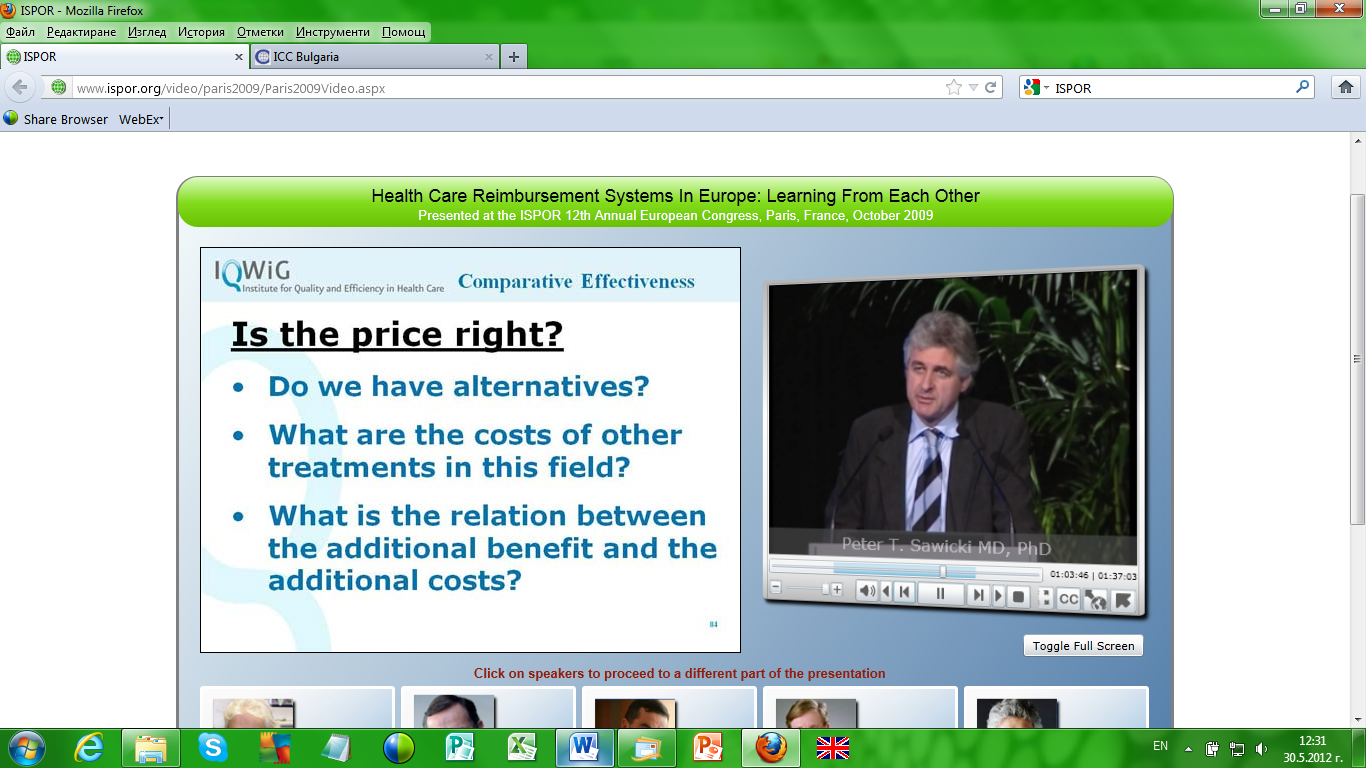 Цената правилна ли е?
Имаме ли алтернативи?
Какви са разходите за другите терапии?
Каква е връзката между допълнителните ползи и допълнителните разходи?
IQWIG (Институт за качество и ефикасност в здравеопазването, Германия)
Съдържание:
Генерични и биоподобни лекарствата-значение за общественото здраве 
HTA (Оценка на Здравните Технологии)-принципи
HTA (Оценка на Здравните Технологии) и генеричните лекарства
HTA (Оценка на Здравните Технологии) и Биоподобните медикаменти
Оптимално използване на обществените ресурси за медикаментозно лечение
HTA (ОЗТ) И ГЕНЕРИЧНИТЕ ЛЕКАРСТВА
Генеричните лекарства не трябва да се подлагат на HTA и трябва да бъдат реимбурсирани автоматично (когато референтните лекарствени продукти вече се реимбурсират)  
> HTA (ОЗТ) не е необходима за генерични лекарства, тъй като те са добре известни лекарствени вещества с известен положителен профил на риска и ползите, както в предклиничните така  и в клинични проучвания и са с достъпни цени
> Следователно, не е необходимо да се извършват ненужни допълнителни оценки, без никаква добавена стойност за генерични лекарства, които биха могли да забавят достъпа на пациентите до тях
HTA (ОЗТ) И ГЕНЕРИЧНИТЕ ЛЕКАРСТВА
В случай на конкретна причина за извършване на HTA(ОЗТ)  за генерично лекарство, държавите-членки трябва да спазват сроковете за ценообразуване и реимбурсиране
> Специфични причини за извършване на HTA(ОЗТ) за генерични лекарства са когато:
	а) цената на иновативният продукт новаторът се счита за прекомерно висока, а генеричният продукт иска да покаже допълнително разходно-ефективено предимство 
	б ) реимбурсирането на иновативният продукт е ограничено до една тясна група пациенти, а ценообразуването на генеричния оправдава използването му от по-широка група пациенти
	в) иновативният продукт не се реимбурсира по някаква друга причина
HTA (ОЗТ) И ГЕНЕРИЧНИТЕ ЛЕКАРСТВА
HTA може също да бъде подходяща за следните продукти:
> При генерични продукти, при които има наличие на новост, свързана с лекарствена форма, индикации, начин на освобождаване и други, които носят полза за пациентите
> При комбинация от различни активни вещества в един продукт, който може да бъде обект на проучвания, свързани с минимизиране на разходите / бюджетното въздействие /
Съдържание:
Генерични и биоподобни лекарствата-значение за общественото здраве 
HTA (Оценка на Здравните Технологии)-принципи
HTA (Оценка на Здравните Технологии) и генеричните медикаменти
HTA (Оценка на Здравните Технологии) и Биоподобните медикаменти
Оптимално използване на обществените ресурси за медикаментозно лечение
HTA (ОЗТ) И БИОПОДОБНИТЕ ЛЕКАРСТВА
Навременният достъп на пациентите до биоподобни лекарства не трябва да бъде възпрепятстван от допълнителни нива на оценка на HTA:
Важно е биоподобните лекарства да са в състояние да навлязат на пазара бързо, поради което не трябва да бъдат обект на значителни закъснения, които често могат да възникнат в процеса на HTA . Тъй като боподобните лекарства са подобни на своите референтни продукти, пълна HTA не трябва систематично да се изисква, за да могат те да бъдат достъпни за пациенти, веднага след загубата на пазарния ексклузивитет на референтния продукт .
HTA(ОЗТ) И БИОПОДОБНИТЕ ЛЕКАРСТВА
" Активното вещество на биоподобното и референтното лекарство е по същество същата биологична субстанция , въпреки че може да има малки разлики, дължащи се на техните сложни производствени методи. Подобно на референтното лекарство , биоподобните има степен на естествена вариабилност. След като бъде одобрен, това означава, че неговата вариабилност и всякакви разлики между него и неговия референтен продукт са показали, че са напълно неутрални към критериите за безопасност и ефективност  "
 
Източник : Въпроси и отговори на EMA относно биоподобните лекарствени продукти
HTA (ОЗТ) И БИОПОДОБНИТЕ ЛЕКАРСТВА
Биоподобните лекарства имат един и същ профил на безопасност и са терапевтично еквивалентни на референтния продукт, като единствената разлика с референтния продукт е цената Ето защо не следва да се изисква извършването на пълен HTA анализ и оценка, а прилагането на съкратен HTA с фокус върху оценка за минимизиране на разходите и финансово въздействие върху бюджетаТъй като HTA е чисто административна процедура , срокът от подаване за одобрение до реимбурсиране трябва да бъде кратък ( 60 дни максимум)
HTA (ОЗТ) И БИОПОДОБНИТЕ ЛЕКАРСТВА
Подобреното съотношение разход-ефективност  на биоподобните медикаменти трябва да бъде призната и оценена
Изключения от съкратената процедура на HTA могат да възникнат, ако е необходимо да се докаже подобрена ефективността на разходите за даден биоподобен продукт, в сравнение с референтния продукт и производителят иска да използва това, за да оправдае относително висока цена
HTA (ОЗТ) И БИОПОДОБНИТЕ ЛЕКАРСТВА
Дадено биоподобно лекарство може да се счита за по – разходно-ефективно от референтния продукт и може да бъдат включени за по-ранно и / или по-широко използване в рамките на медицински препоръки за предписване Биоподобните лекарства  в такива случаи трябва да бъдат посочени като лечение от първа линия в консенсусите по терапентични алгоритми
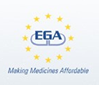 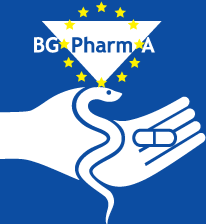 Оптималното използване на ресурсите за лекарства
Препоръка за оптимално използване на ресурсите
Фармацевтичен Форум към ЕК, доклад, октомври 2008
Благодаря!